DOMINGO, DÍA DEL SEÑOR
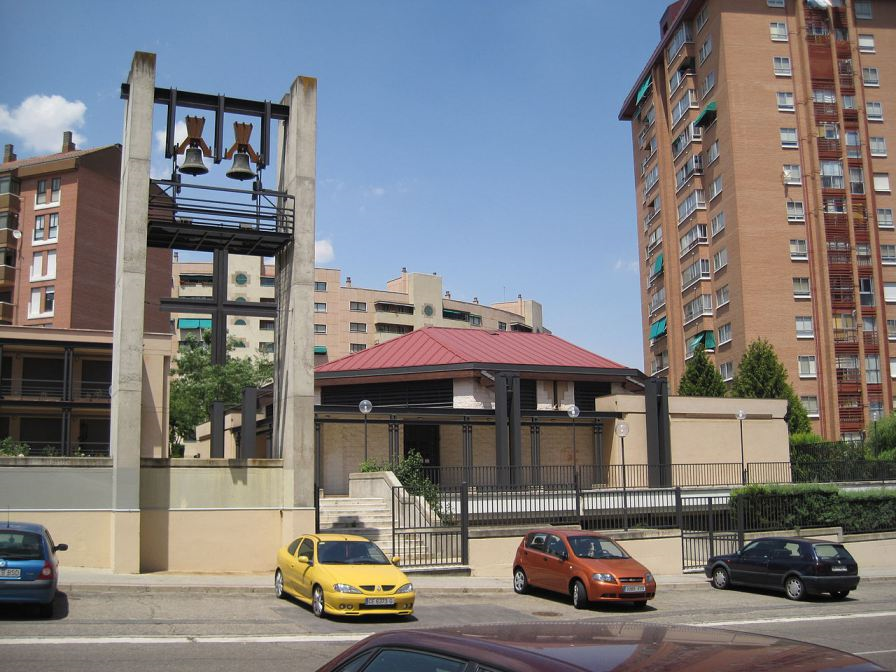 MISA DE 12:00 hs
ORIENTADA A NIÑOS, PREADOLESCENTES Y FAMILIAS
COMUNIDAD PARROQUIAL CRISTO REDENTOR –VALLADOLID-
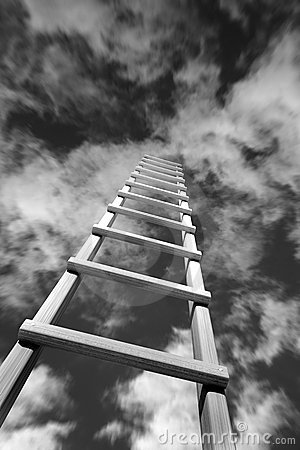 III DOMINGO DE 
CUARESMA
ESCUCHAR
STO. DOMINGO DE GUZMÁN
Cuarenta días caminando
Cuarenta días caminando (¡Cuaresma!)
hacia la Pascua de Jesús.
La comunidad te anima  
a celebrar un nuevo cambio 
en tu vida (bis)
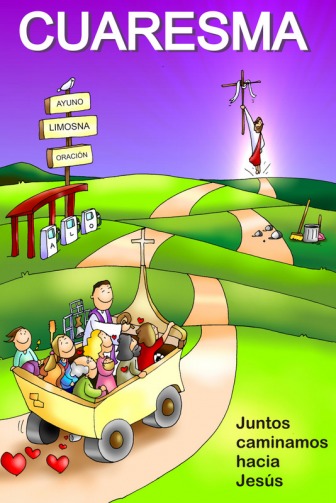 ESCUCHA LA PALABRA
Escucha tú 
la Palabra de Dios,

no sólo con tus oídos, 
también con tu corazón.

Escucha tú la palabra de Dios; 
estate siempre atento a su voz.
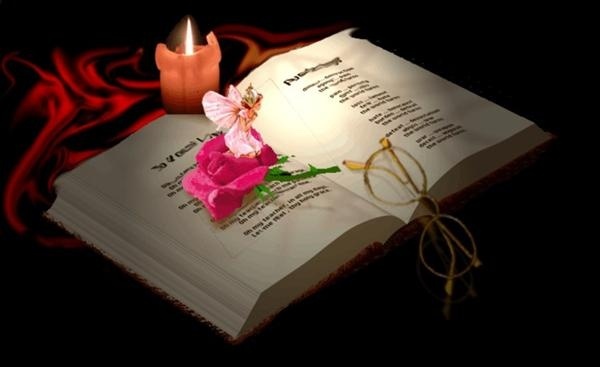 LITURGIA DE LA PALABRA
PRIMERA LECTURA: Ex 17, 3-7

SALMO nº 94

“Ojalá escuchéis hoy la voz del Señor; no endurezcáis vuestro corazón”

SEGUNDA LECTURA:
Rom 5, 1-2. 5-8
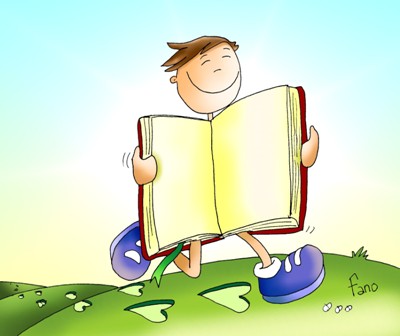 ESCUCHA LA PALABRA
Escucha tú 
la Palabra de Dios,

no sólo con tus oídos, 
también con tu corazón.

Escucha tú la palabra de Dios; 
estate siempre atento a su voz.
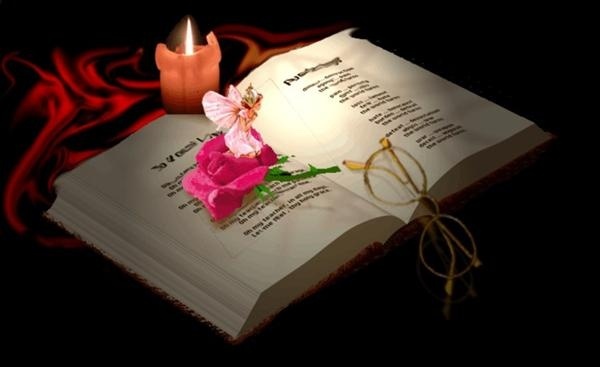 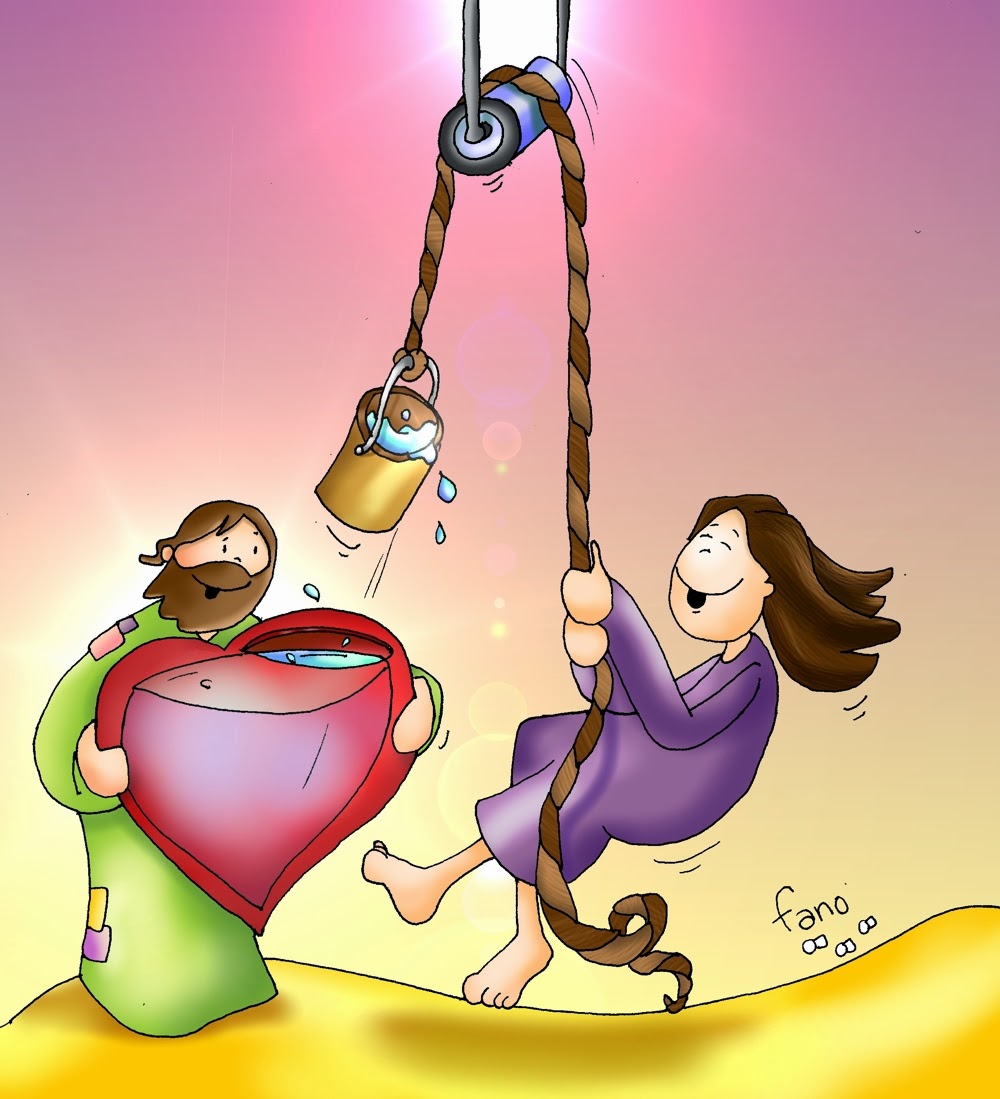 Juan 4, 5-42
CREDO de los apóstoles
Desde allí ha de venir a juzgar a vivos y muertos.
Creo en el Espíritu Santo, 
la santa Iglesia católica, la comunión de los santos, 
el perdón de los pecados, 
la resurrección de la carne y la vida eterna.
Amén.
Creo en Dios, Padre Todopoderoso, 
Creador del cielo y de la tierra.
Creo en Jesucristo, su único Hijo, 
Nuestro Señor, que fue concebido por obra y gracia del Espíritu Santo, 
nació de Santa María Virgen;
Padeció bajo el poder de Poncio Pilato, 
fue crucificado, muerto y sepultado, 
descendió a los infiernos, 
al tercer día resucitó de entre los muertos, 
subió a los cielos y está sentado a la derecha de Dios, Padre todopoderoso.
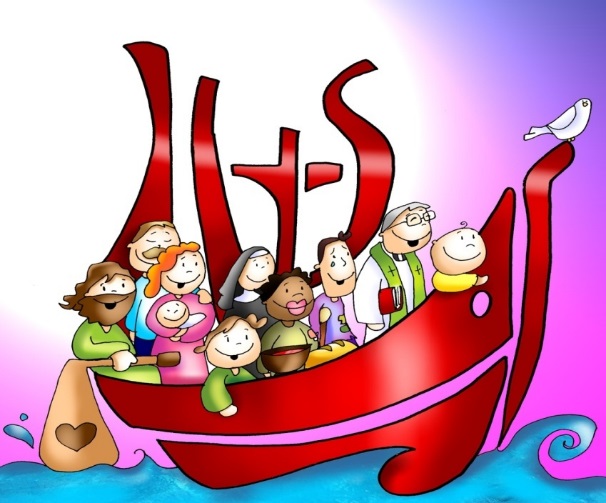 CREDO de Nicea - Constantinopla
y subió al cielo, y está sentado a la derecha del Padre; y de nuevo vendrá con gloria para juzgar a vivos y muertos, y su reino no tendrá fin.

Creo en el Espíritu Santo, Señor y dador de vida, que procede del Padre y del Hijo, que con el Padre y el Hijo recibe una misma adoración y gloria, y que habló por los profetas. Creo en la Iglesia, que es una, santa, católica y apostólica.Confieso que hay un solo bautismo para el perdón de los pecados. Espero la resurrección de los muertos y la vida del mundo futuro. 
Amén.
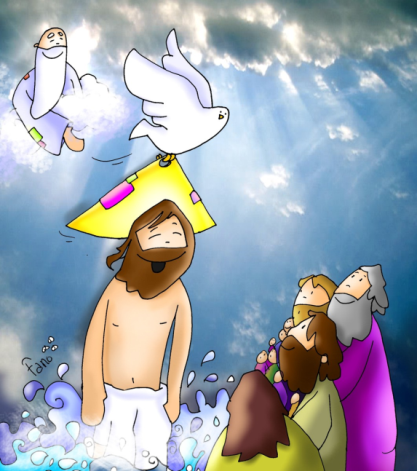 "Creo en un solo Dios, Padre todopoderoso, Creador del cielo y de la tierra, de todo lo visible y lo invisible. Creo en un solo Señor, Jesucristo, Hijo único de Dios, nacido del Padre antes de todos los siglos: Dios de Dios, Luz de Luz, Dios verdadero de Dios verdadero, engendrado, no creado, de la misma naturaleza del Padre, por quien todo fue hecho; que por nosotros lo hombres, y por nuestra salvación  bajó del cielo, y por obra del Espíritu Santo se encarnó de María, la Virgen, y se hizo hombre; y por nuestra causa fue crucificado en tiempos de Poncio Pilato; padeció y fue sepultado, y resucitó al tercer día, según las Escrituras,
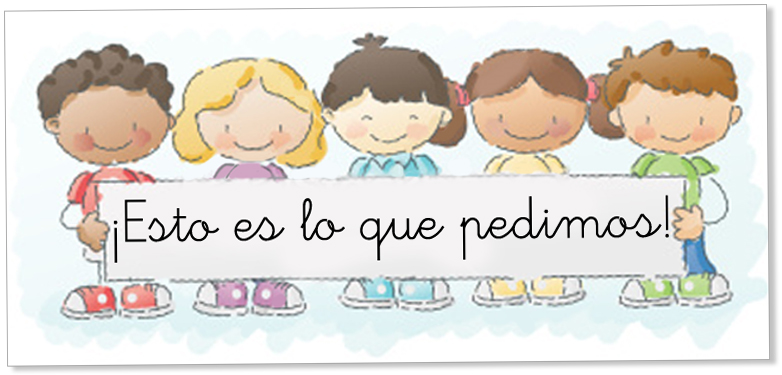 Respondemos:
				Te rogamos óyenos.
EN MI DEBILIDAD
En mi debilidad me haces fuerte,
en mi debilidad me haces fuerte,
sólo en tu amor me haces fuerte,
sólo en tu vida me haces fuerte,
en mi debilidad te haces fuerte en mí.
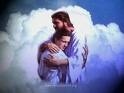 “Orad, hermanos, para que este sacrificio, mío y vuestro, sea agradable a Dios, Padre todopoderoso “ 


Todos: “El Señor reciba de tus manos este sacrificio, para alabanza y gloria de su Nombre, para nuestro bien y el de toda su Santa Iglesia”
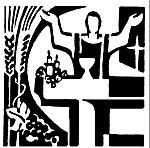 PLEGARIA EUCARÍSTICA
El Señor esté con vosotros
Y con tu espíritu.

Levantemos el corazón.
Lo tenemos levantado hacia el Señor.

Demos gracias al Señor nuestro Dios.
Es justo y necesario.
Santo (…eres santo)
Santo, eres santo, los cielos te proclaman.
Santo, eres santo, la tierra entera llama… a su santo;
eres santo, bendito el que viene en tu nombre (en tu nombre), 
hoosanna ¡queremos cantar!...

…que eres Santo, eres santo, los cielos te proclaman.
Santo, eres santo, la tierra entera llama… a su santo; 
eres santo, bendito el que viene en tu nombre (en tu nombre), 
hoosanna ¡queremos cantar!...

…que eres santo, eres santo, los cielos te proclaman.
Santo, eres santo, la tierra entera llama… a su saaanto, a su saaanto.
CONSAGRACIÓN
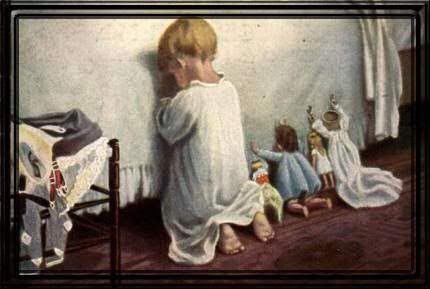 El pan y el vino se transforman en el Cuerpo y en la Sangre de Jesús.
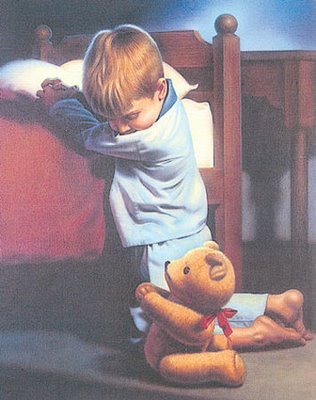 Éste es el Sacramento de nuestra fe.

Todos: Anunciamos tu muerte,
proclamamos tu Resurrección.
¡Ven, Señor Jesús!
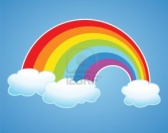 Que  estás en el

Santificado sea tu nombre

Venga a nosotros tu

Hágase tu voluntad

en la                como en el  

Danos hoy nuestro               de cada día

Perdona nuestras ofensas

como también nosotros

perdonamos a los que nos ofenden

No nos dejes caer en la tentación 

y líbranos del mal.
Padre Nuestro
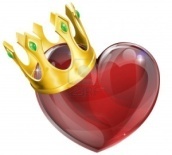 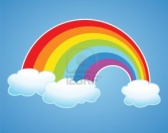 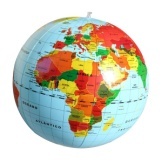 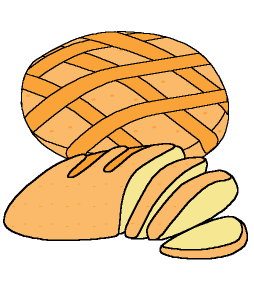 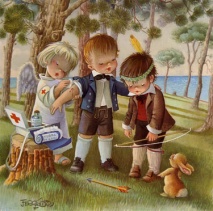 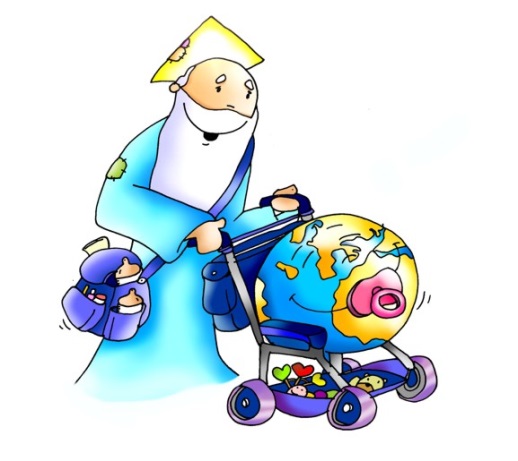 … esperamos la venida gloriosa de nuestro Señor Jesucristo.

Todos: Tuyo es el Reino, tuyo el poder y la gloria, por siempre, Señor.
RITO DE LA PAZ
… La paz del Señor esté siempre con vosotros.

Todos: Y con tu espíritu.

… Daos fraternalmente la paz
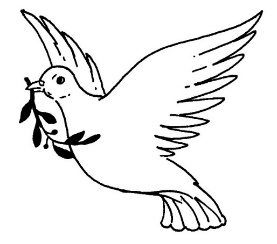 LA PAZ ESTÉ CON NOSOTROS
La paz esté con nosotros, la paz esté con nosotros, 
la paz esté con nosotros, que con nosotros siempre,
siempre esté la paz. 

El Señor, mi amigo, me bendice con la paz. 
Yo le he prometido repartirla a los demás.
Yo no sé si podré compartir la paz con los demás.   (Bis)

La paz esté con nosotros, la paz esté con nosotros, 
la paz esté con nosotros, que con nosotros siempre,
siempre esté la paz.
Éste es el Cordero de Dios que quita el pecado del mundo. Dichosos los invitados a la mesa del Señor.

Todos:
Señor, no soy digno de que entres en mi casa, pero una palabra tuya bastará para sanarme.
1/2
FORASTERO EN SICAR
 
Fatigado del camino se sentó,solitario, junto al pozo de Jacob.Cuando tú te acercaste era mediodía,como siempre, como cada día.

Él te pidió: "Dame de beber"...¡Un judío a ti, samaritana!Y te habló de un agua viva,aquel forastero en Sicar.
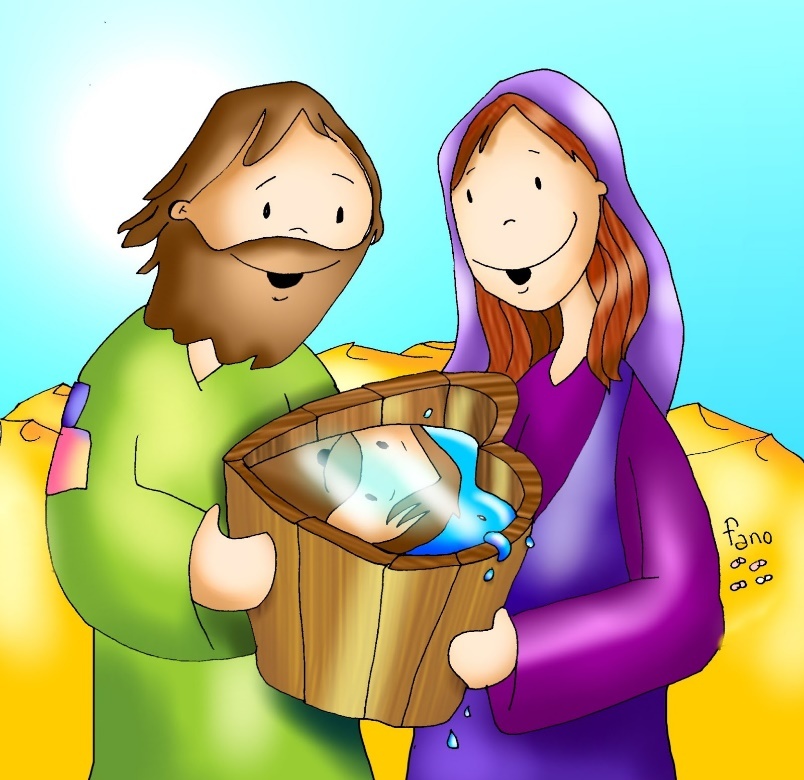 ¡Si conocieras quién te pide de beber!
¡Si conocieras el don de Dios!...
Le pedirías tú a Él, y Él te daría
del agua que calma tu sed.
2/2
Le pediste de aquel agua para no tener jamás 
ya que volver al pozo a buscarla.Y en ti se convirtió en fuente de agua viva: 
"¿No serás acaso el Mesías?"
Y dejando el cántaro, corriste al pueblo."Todo lo que yo he hecho me ha contado", les decías.Y fueron muchos los que en Él creyeronpor tus palabras y lo que en Él vieron.
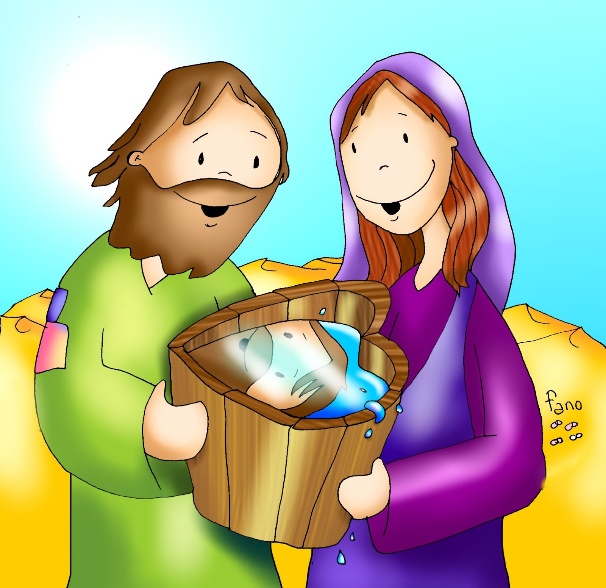 ¡Si conocieras quién te pide de beber!
¡Si conocieras el don de Dios!...
Le pedirías tú a Él, y Él te daría
del agua que calma tu sed.
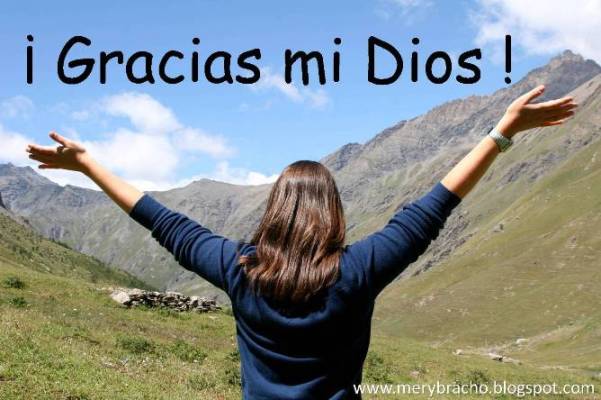 Acción de Gracias
Acción de Gracias
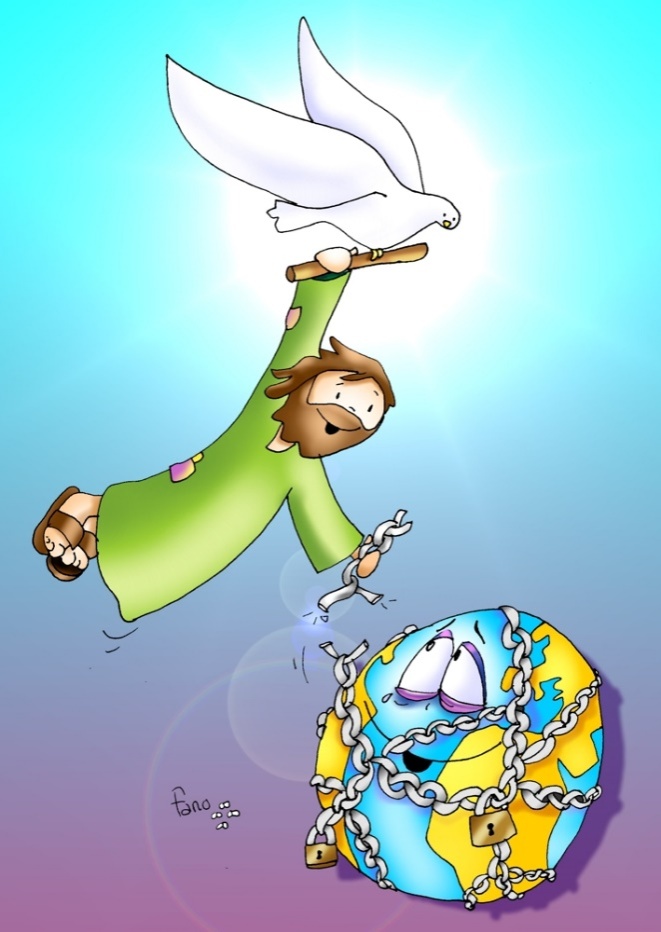 1/3
Bendigamos al Señor
Bendigamos al Señor,Dios de toda la creación,por habernos regalado su amor.Su bondad y su perdóny su gran fidelidad,por los siglos de los siglos durarán.EL ESPÍRITU DE DIOS HOY ESTÁ SOBRE MÍ,Y ÉL ES QUIEN ME HA UNGIDO PARA PROCLAMAR,LA BUENA NUEVA A LOS MÁS POBRES,LA GRACIA DE SU SALVACIÓN.  (2)
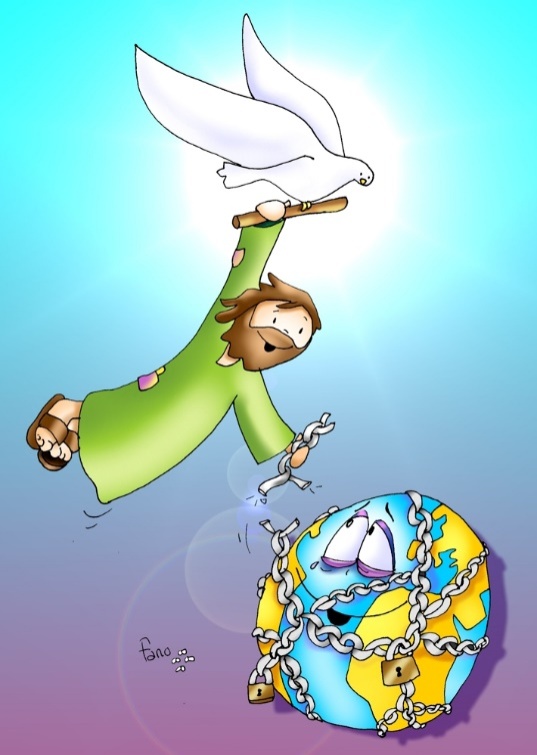 2/3
Enviados con poder y en el nombre de Jesús,a sanar a los enfermos del dolor;a los ciegos dar visión,a los pobres la verdady a los presos y oprimidos libertad.

EL ESPÍRITU DE DIOS HOY ESTÁ SOBRE MÍ,Y ÉL ES QUIEN ME HA UNGIDO PARA PROCLAMAR,LA BUENA NUEVA A LOS MÁS POBRES,LA GRACIA DE SU SALVACIÓN. (2)
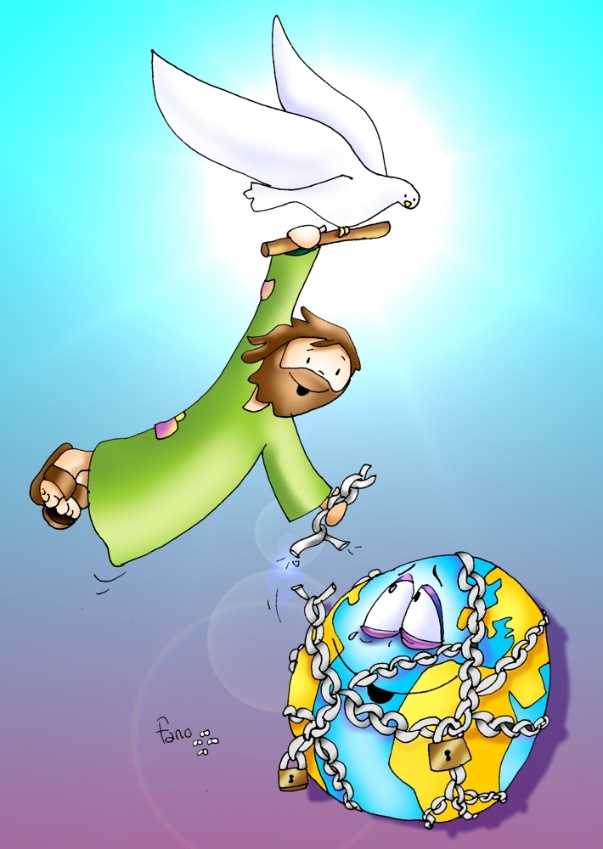 3/3
Con la fuerza de su amory de la resurrecciónanunciamos llega ya la salvación.Que ni el miedo ni el dolor,ni la duda o la opresión,borrarán la paz de nuestro corazón.
EL ESPÍRITU DE DIOS HOY ESTÁ SOBRE MÍ,Y ÉL ES QUIEN ME HA UNGIDO PARA PROCLAMAR,LA BUENA NUEVA A LOS MÁS POBRES,LA GRACIA DE SU SALVACIÓN.  (2)
¡FELIZ DÍA DEL SEÑOR!
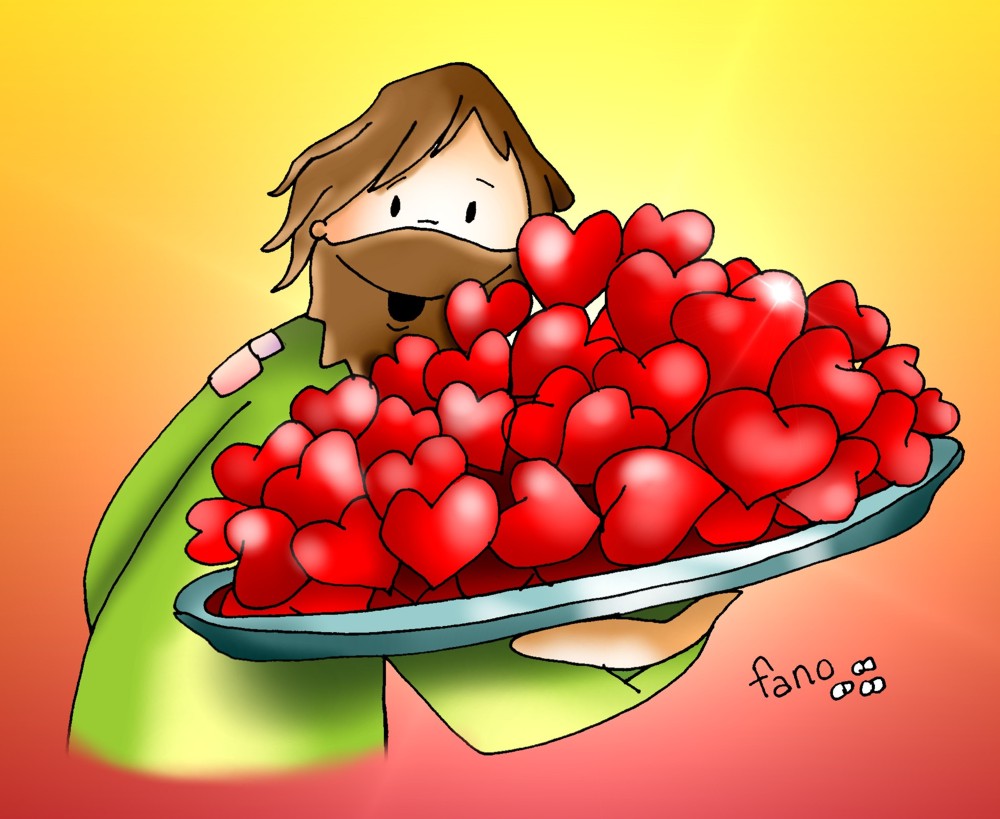 ¡COMPÁRTELO CON LOS DEMÁS!